IOOS Operations Division Updates
Derrick Snowden, Operations Division Chief
Welcome to IOOS! New members
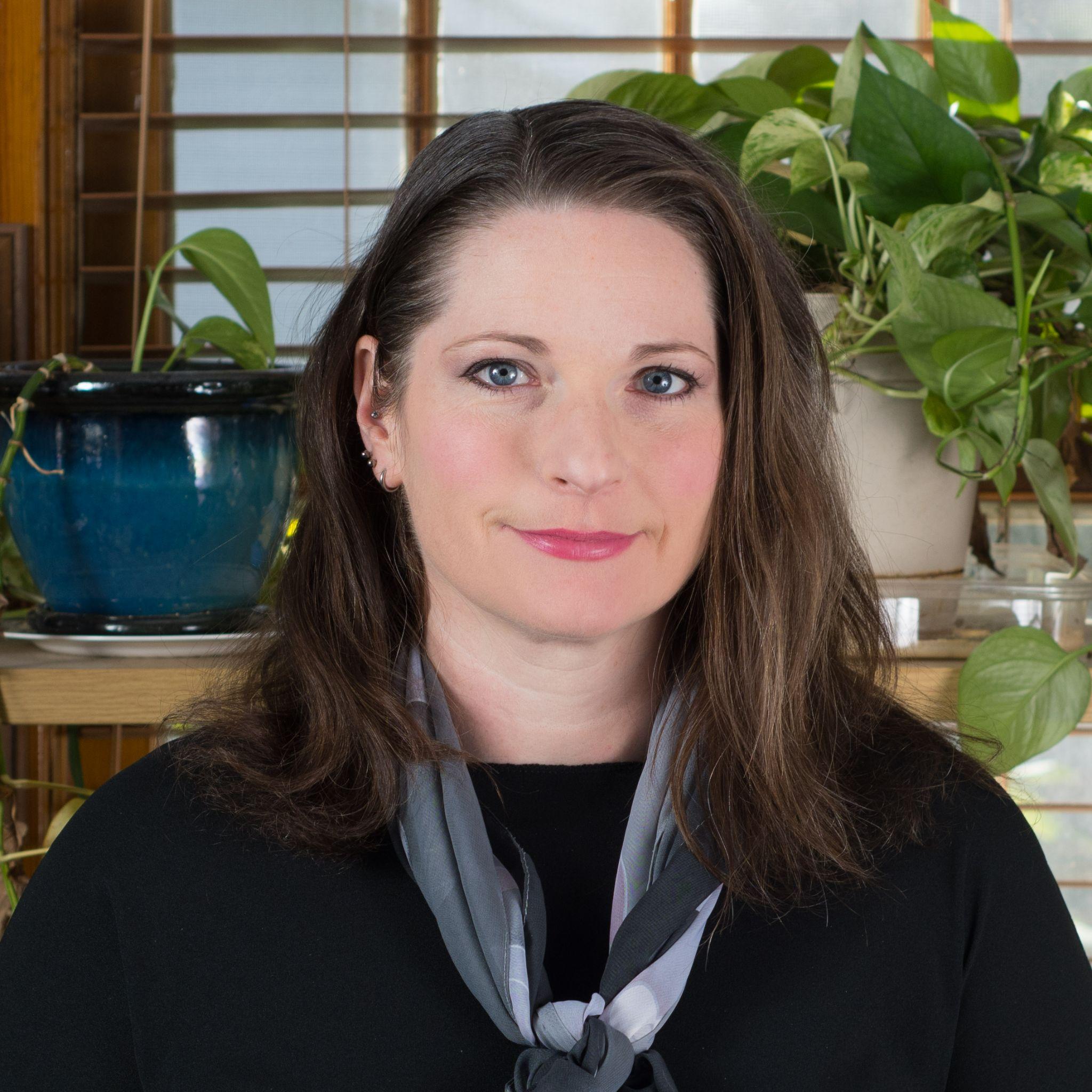 Melissa Zweng
DMAC Program Coordinator
Program management 
Strategic Planning
New Blue Economy
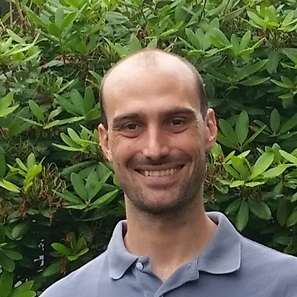 Matt Biddle
DMAC Data Management Analyst
Code sprints and Code Lab
Biological Data Standards
Marine Life Data Portal
‹#›
Recognition Ceremony
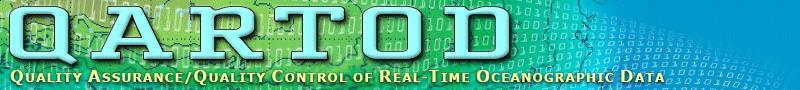 Mark Bushnell (National Coordinator) and Helen Worthington (Technical Writer)
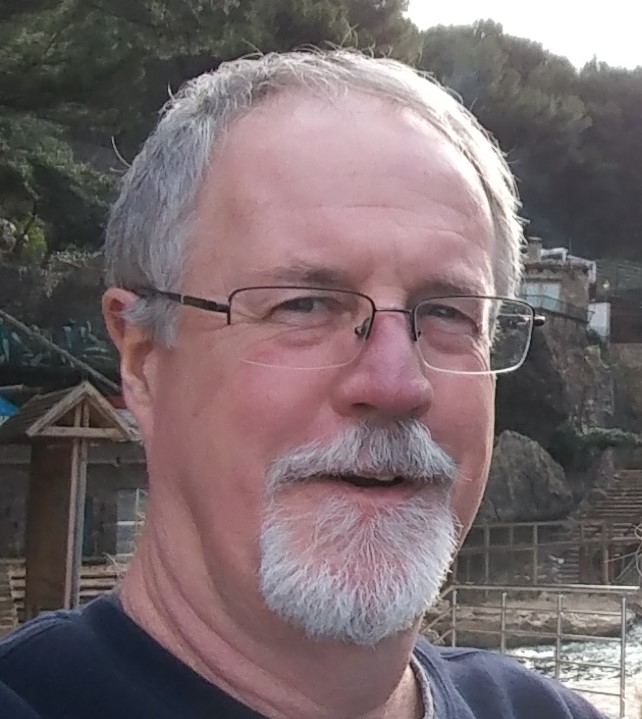 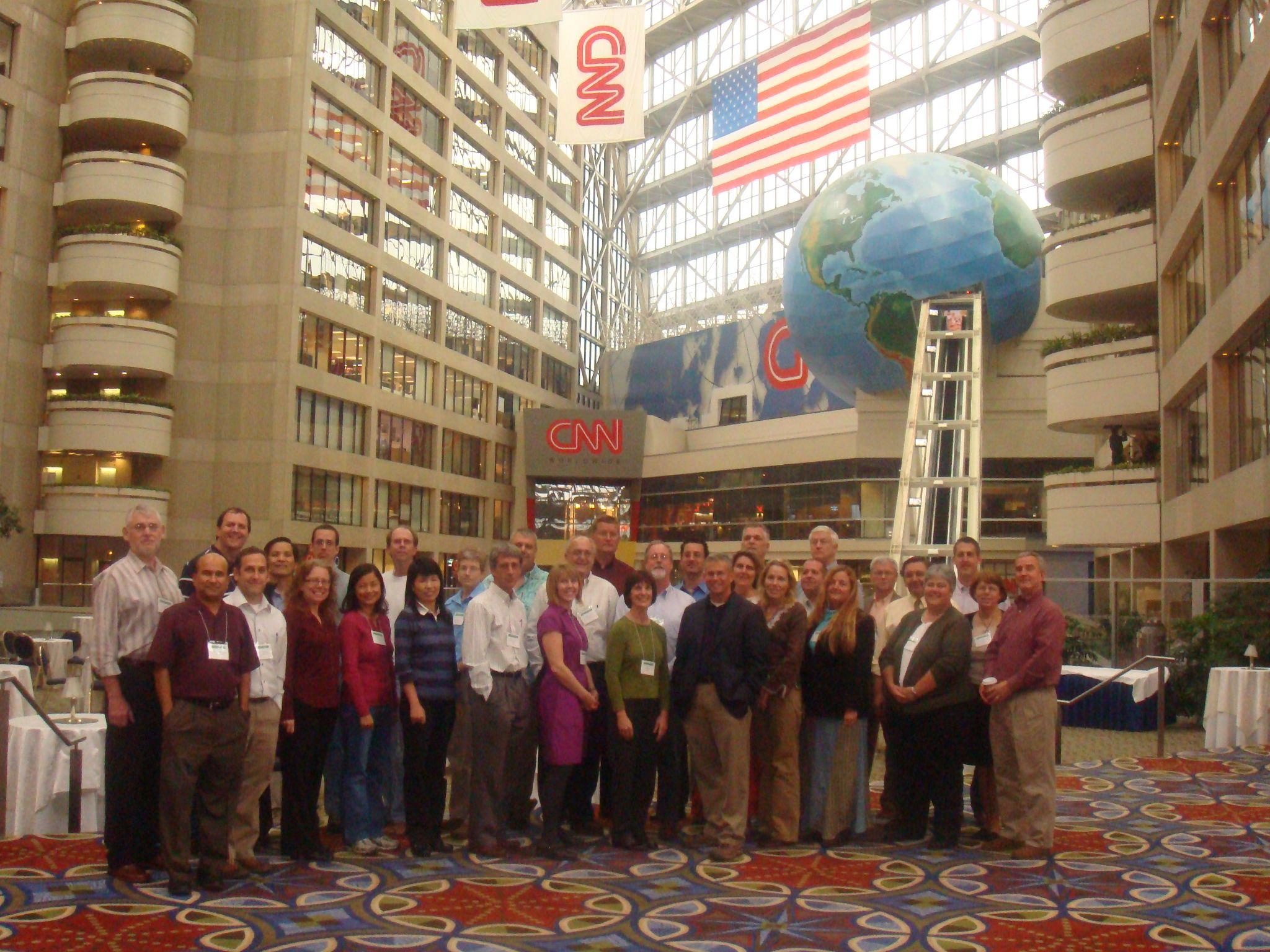 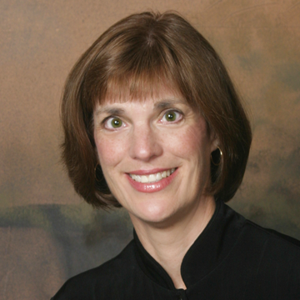 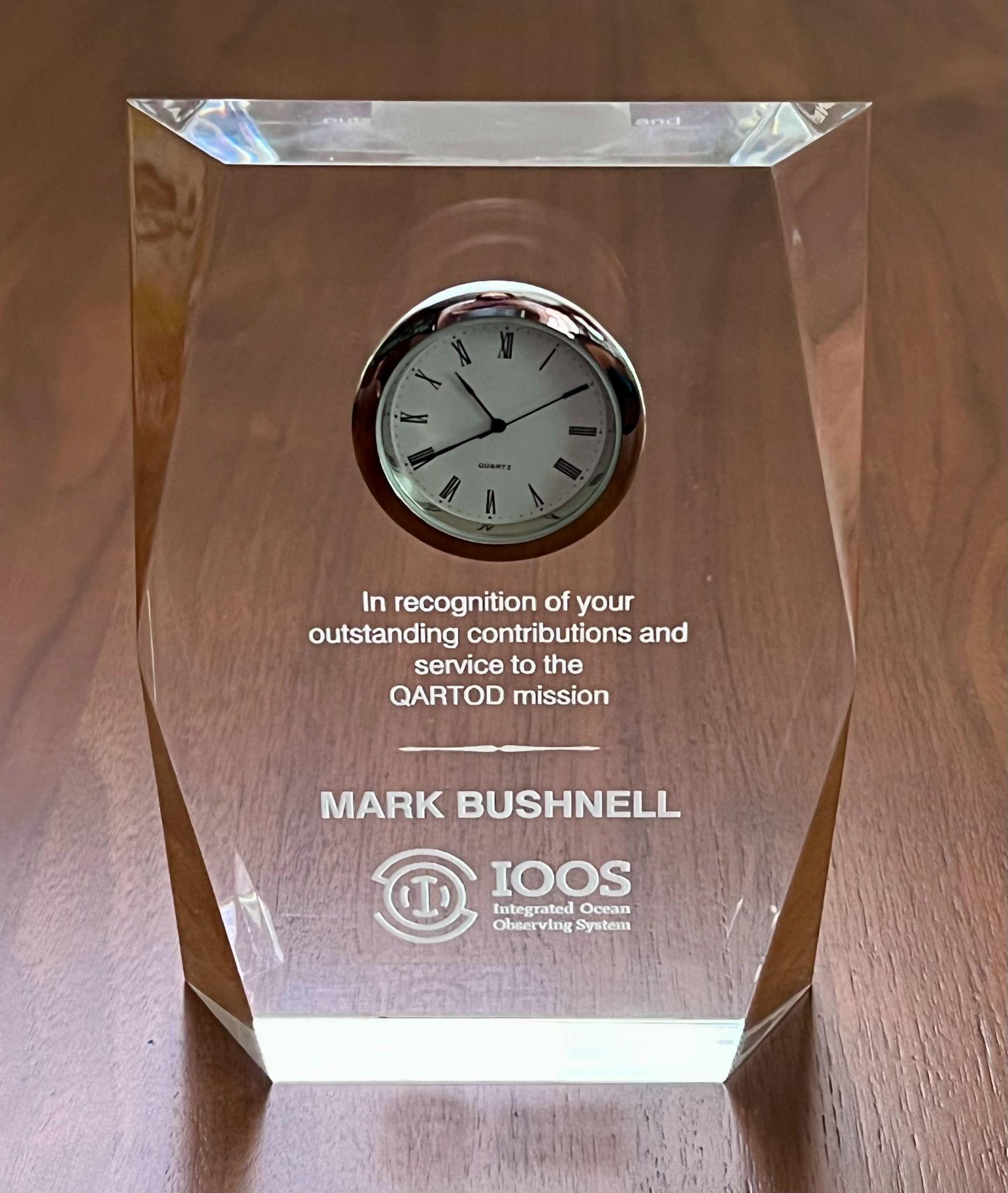 QARTOD V, 2009, Atlanta
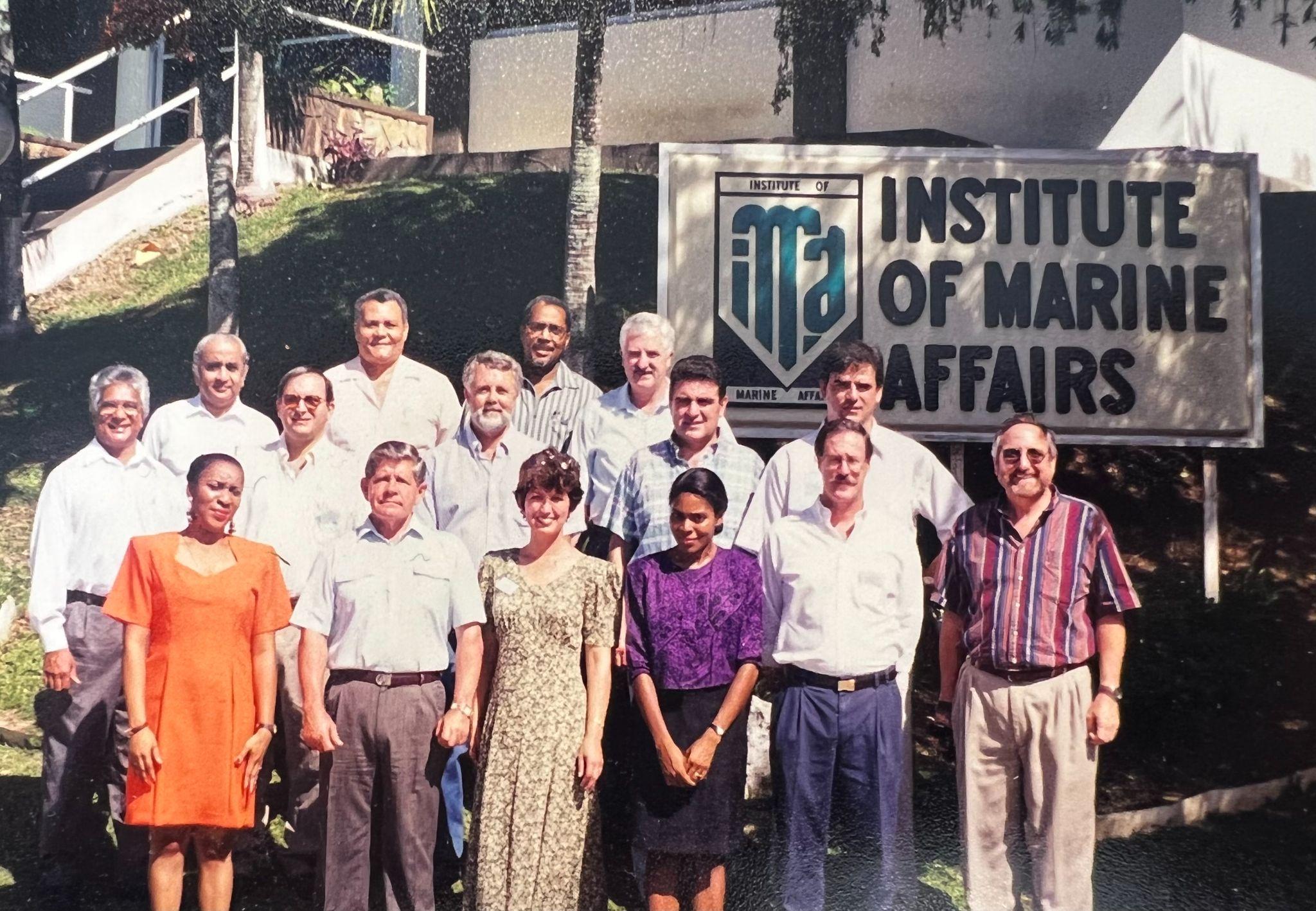 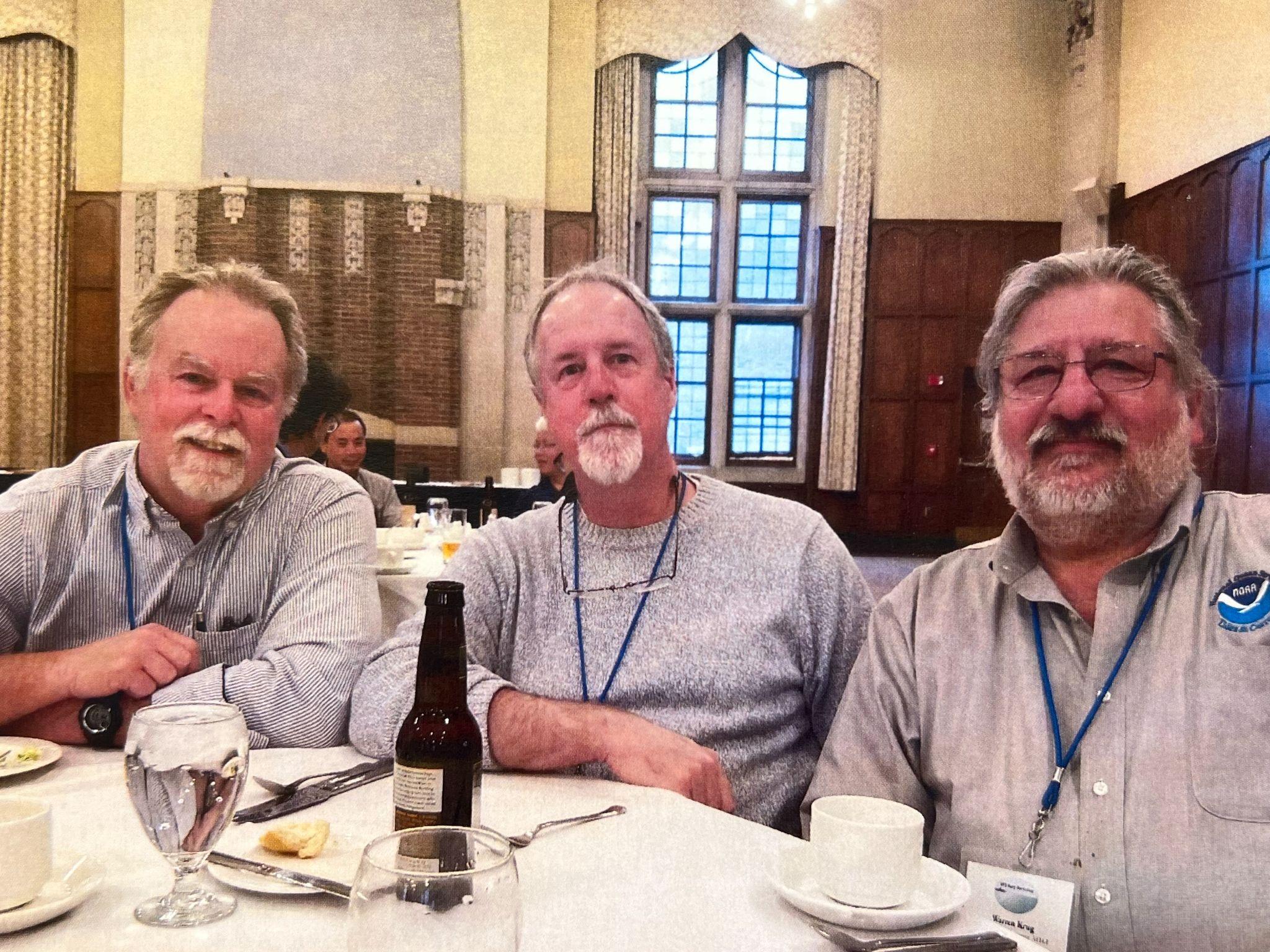 ‹#›
Recognition Ceremony
Bill Woodward (Animal Telemetry Network Coordinator)
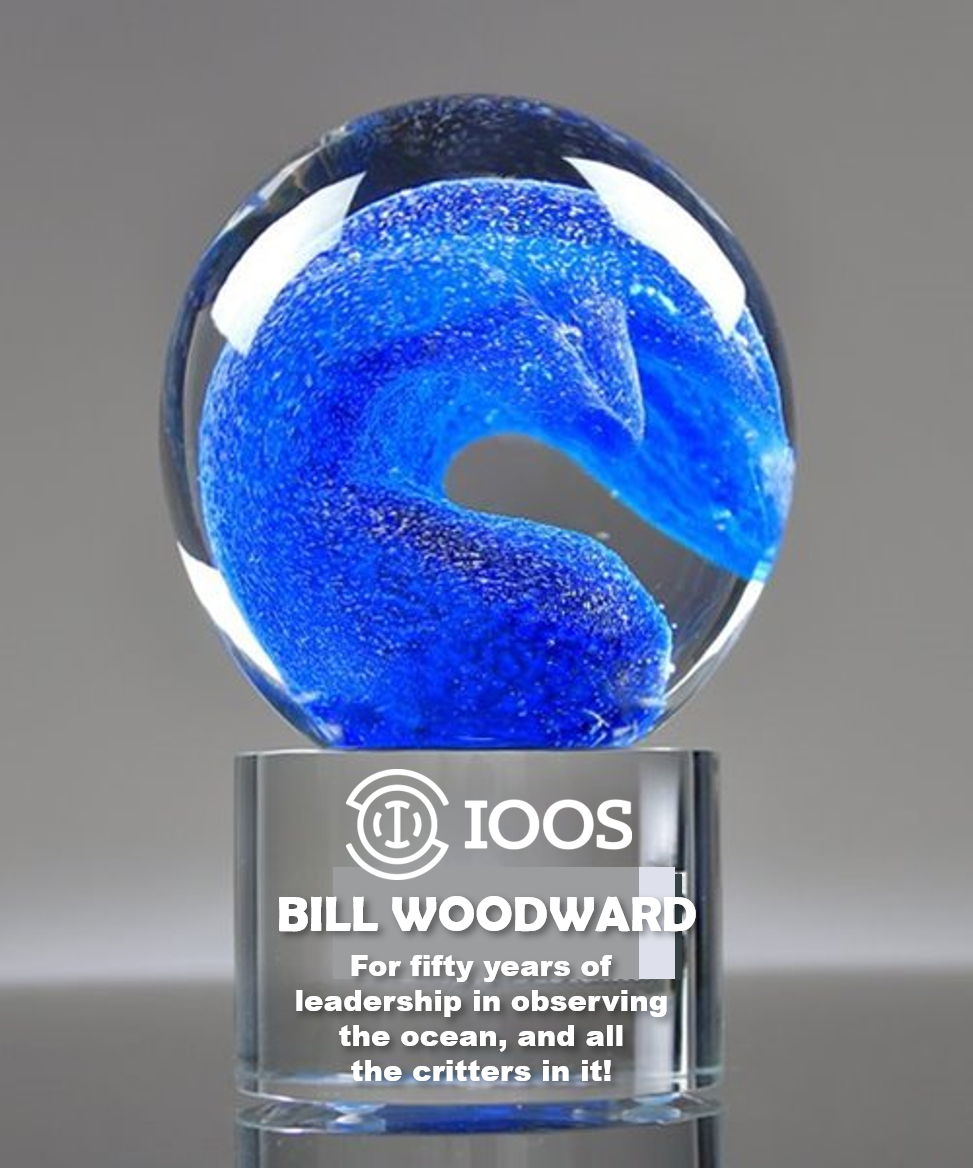 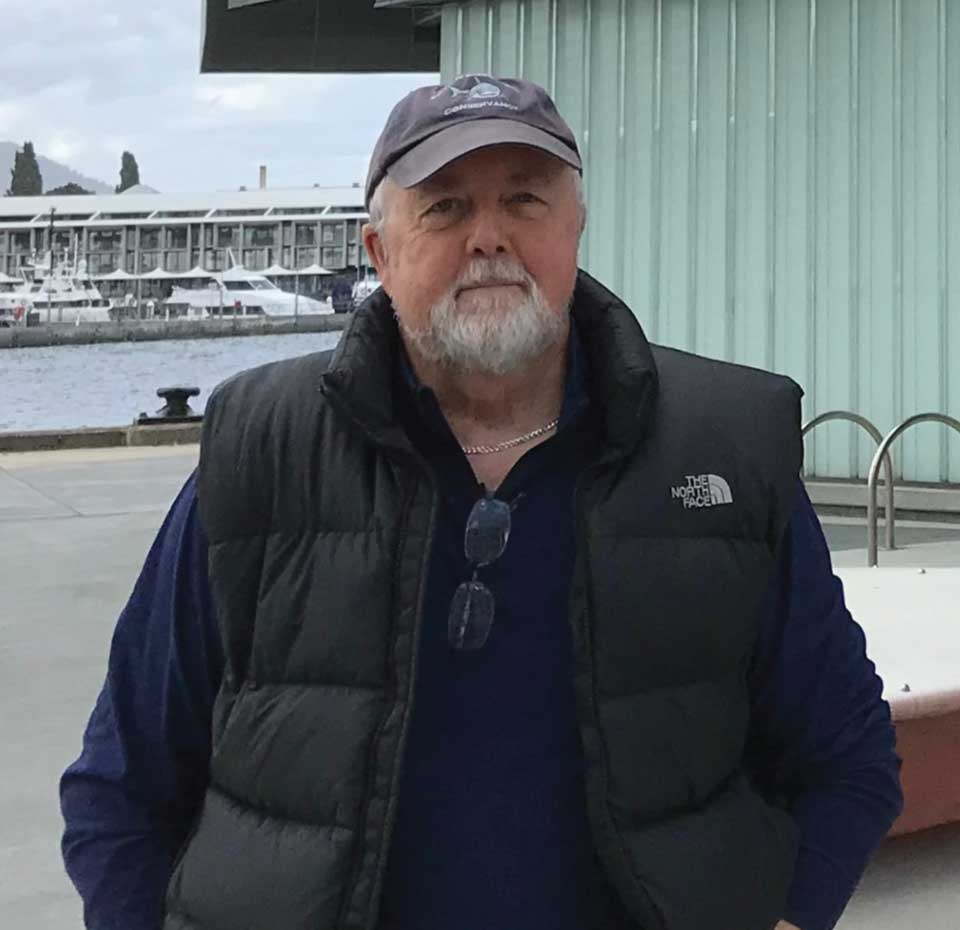 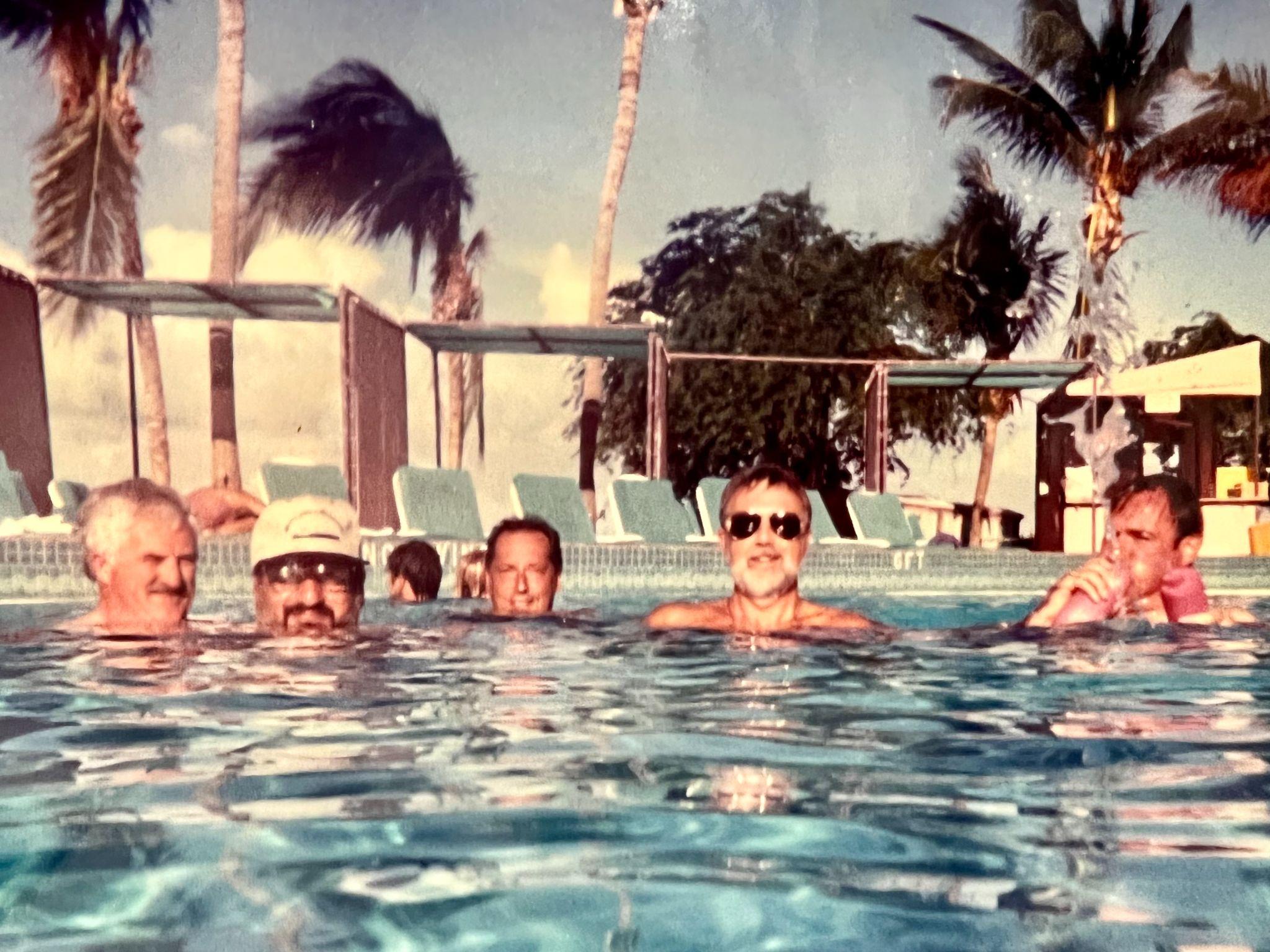 ‹#›
https://oceanservice.noaa.gov/profiles/2022/bill-woodward.html
HFR Data Flow and Augmentation of STPS
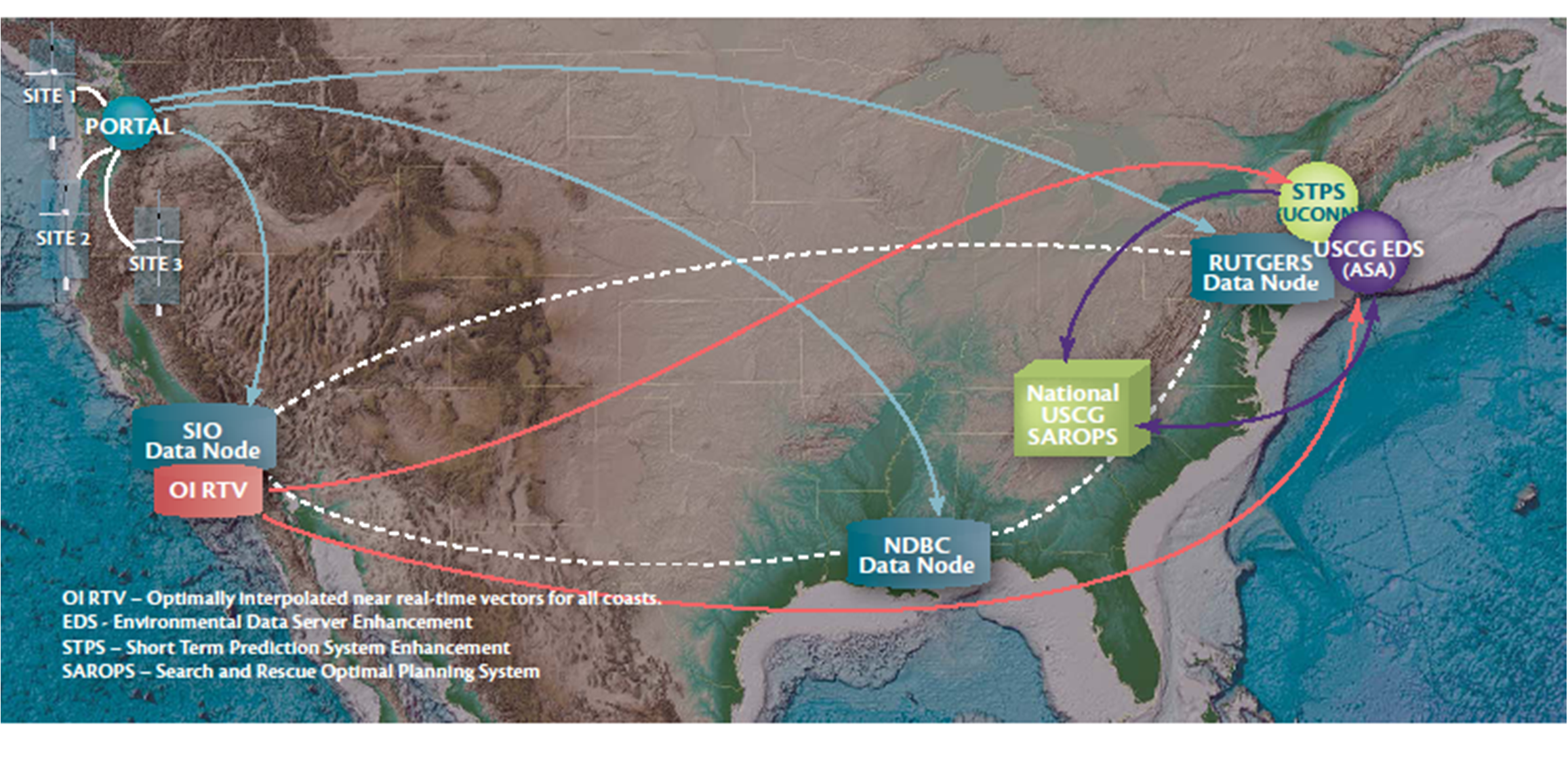 NDBC Server
Thredds
6 Km vectors
UConn STPS
Scripps Server
Thredds
Short Term Predictive System (STPS):
HFR Total Vector Files are retrieved hourly from NDBC/SCRIPPS.
https://hfrnet-tds.ucsd.edu/thredds/catalog.html
Hourly 24 hr. predictions from present time are made using STPS.
STPS results saved as NetCDF for accessibility through THREDDS server http://nopp.dms.uconn.edu:8080/thredds/catalog.html.
Domains have been expanded to deliver HFR-derived predictions nationwide to SAROPS.
EDS
Developmental Server
USCG Operational Server
SAROPS Operator
On a separate note…HFR Radials ERDDAP server at MARACOOS/RPS:
In the process of operationalizing.
Will rename URL http://3.219.116.209/erddap/info/index.html and post to IOOS website.
Assimilating radials into models, instead of totals, has the potential to significantly improve HFR data utilization, spatial coverage, and forecast accuracy.
HFR Range Series server at AOOS/Axiom:
Server under development to archive “raw” HFR data for QA/QC enhanced surface current reprocessing and extraction of additional products beyond surface velocities (e.g., waves, winds) from HFR data.
http://ioos-hfradar.axds.co/
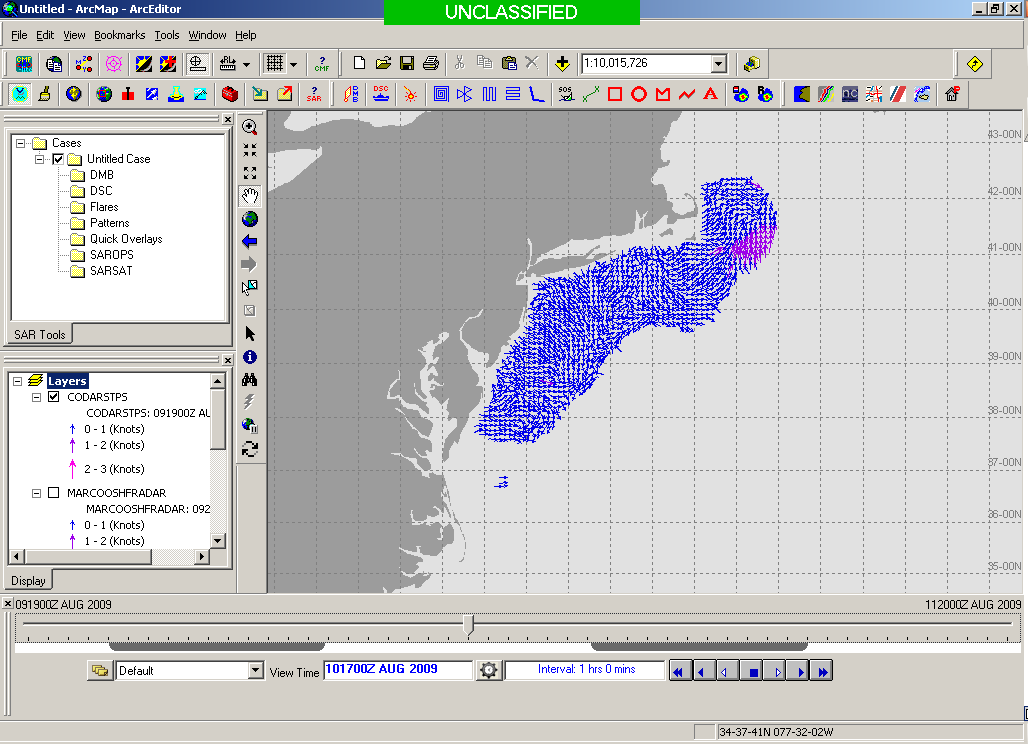 ‹#›